Social Feature-based Multi-path Routing in Delay Tolerant Networks
Jie Wu and Yunsheng Wang
Department of Computer and Information Sciences
Temple University
Delay Tolerant Networks (DTNs)
Occasionally connected networks
Examples of DTNs
Deep space communication
Wildlife monitoring
Vehicular communication
Social contact networks
Efficient routing is still a main challenge!
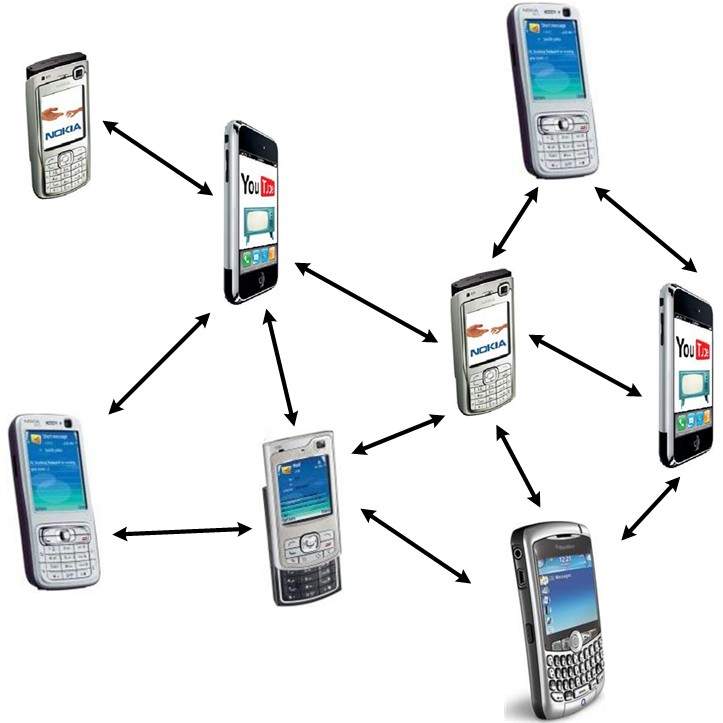 Motivation 1
Existing DTN routing:
contact history  
mobility pattern 
Collecting such information is costly

We use internal social feature information for routing without overhead.
Motivation 2
Increase delivery rate: multiple copy
Flooding (O(N))
Delegation forwarding (O(√N))
It is hard to control the efficiency

Our approach:
Feature-based (race, gender, language, …)
logN  *copies in node-disjoint paths

(N * is a group: a node in the hypercube)
Social Feature
Mobile & unstructured contact space (M-space)
Static & structured feature space (F-space)




Each individual with a social feature profile {F1, F2,…}
Individuals with the same features mapped to a group
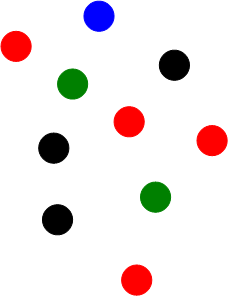 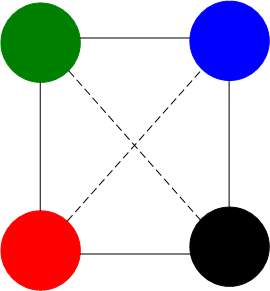 Example
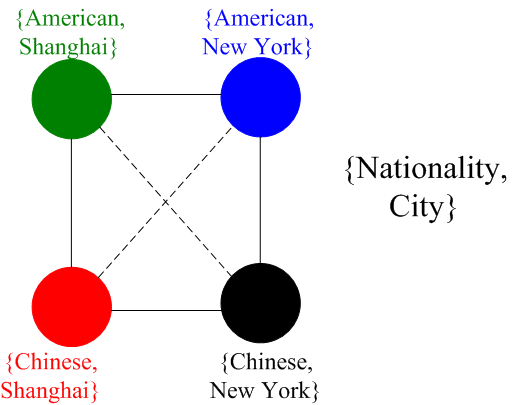 P3
P2
P1
People come in contact with each other more frequently if they have more social features in common (P1>P3, P2>P3)
Feature Extraction
Extract m most important features
Extract most informative subset (MIS) with m(from m′) key features based on entropy




E(Fj) : entropy of Fj 
p: probability mass function of Fj
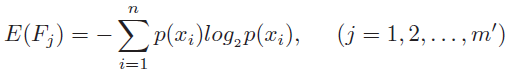 The entropy of each social feature (Infocom 2006 trace)
A 3-dimensional (3-D) hypercube
Dimension 1: city
Dimension 2: position
Dimension 3: gender
Position: professor (0), researcher (1), student (2)
Gender: male (0), female (1)
City: New York(0), London(1),  Paris (2), Shanghai (3)
Example: “311” :  a female researcher lives in Shanghai
Property of Hypercube
Efficient copy management in an m-d binary cube (S and D  differ in k features) 
m node-disjoint paths from S to D
k shortest paths of length k 
m−k non-shortest paths of length k+2.
Hypercube Routing
The relative address of the current group and destination group (a small string in the header)
calculated through XOR on S and D
sent, along with the packet, to the next node
Any node in the group can forward to any node in the adjacent group
Special treatment is needed at the destination group
Coordinate sequence
Path 1: <1, 2, 3> (red directed line)
Path 2: <2, 3, 1> (blue directed line)
Path 3: <3, 1, 2> (green directed line)

Node-disjointness
Example: Node-Disjoint-based Routing
S = G0 and D = G6
Example: Node-Disjoint-based Routing
2 shortest node-disjoint paths:
<1, 2>: red directed line
<2, 1>: blue directed line
1 non-shortest node-disjoint path:
<3, 2, 1, 3>: dashed directed line
Shortcuts
Feature matching shortcut can resolve the feature distance more than one at a time.
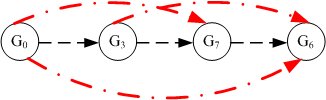 Shortcut reduces the number of forwardings while ensuring the path disjointness property.
An example of the composite path from 0000 to 1111.
Composite path: all possible paths from one node to another in a certain dimension sequence, including the direct path (solid directed line) and all possible shortcut paths (dashed directed lines).
Comparison of contact frequency with different feature distance in the Infocom 2006 trace
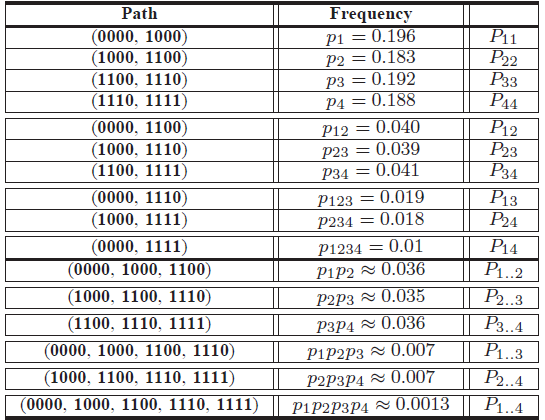 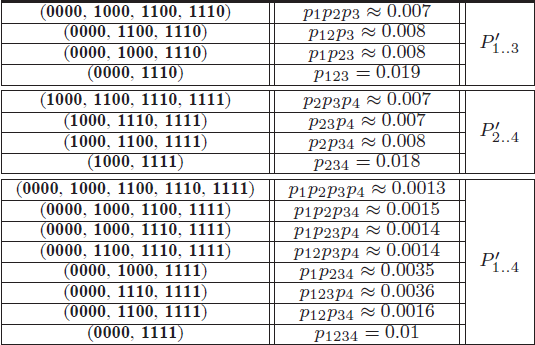 Direct frequency: Pi..j
Shortcut frequency: Pij
Composite frequency: P’i..j
Two Observations
Observation 1: the shortcut frequency (Diagonal line) (P3)
smaller than each side (P3  < P1 or P2)
Larger than the product of two sides (P3  > P1 * P2)
Observation 2: the composite frequency (Diagonal line) (P’1..2  = P3 + P1 * P2)
smaller than each side (P’1..2  < P1 or P2)
Larger than the product of two sides (P’1..2  > P1 * P2)
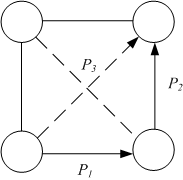 Simulation
Synthetic trace
A node A has m contact frequencies, p1, p2, . . . , pm, with its m neighbors in the m-D F-space.
128 individuals
m is 4, 5, 7, 8, and 11.
Real trace
Infocom 2006 trace.
61 participants
6 social features, m is 3, 4, 5, and 6.
7 routing schemes comparison
Node-disjoint-based with wait-at-destination (ND-W)
Waiting for the destination after the packet enters the destination group
Node-disjoint-based with spray-at-destination (ND-S)
Spraying N/(2M) copies into the destination group after the packet enters the group
Delegation-based with wait (D-W)
Delegation-based with spray (D-S)
Delegation-based: The copies of a packet is only forwarded to the individual with a smallest feature distance to the destination it has met so far

Note: spray is needed at the destination group to increase the chances to meet the actual destination!
7 routing schemes comparison-cont’d
Source spray-and-wait (S-S&W)
The source forwards copies to the first m distinct nodes it encounters. If the destination is not found, the copy carriers wait for the destination.
Binary spray-and-wait (B-S&W)
Any node with copies will forward half of the copies to the encountered node with no copy.
Binary spray-and-focus (B-S&F)
The copy carriers forward the copy to the encountered node with a smaller feature distance to the destination.
Varying node density – delivery rate
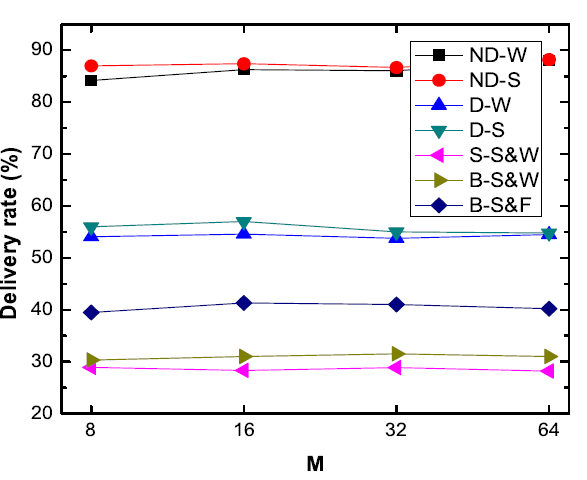 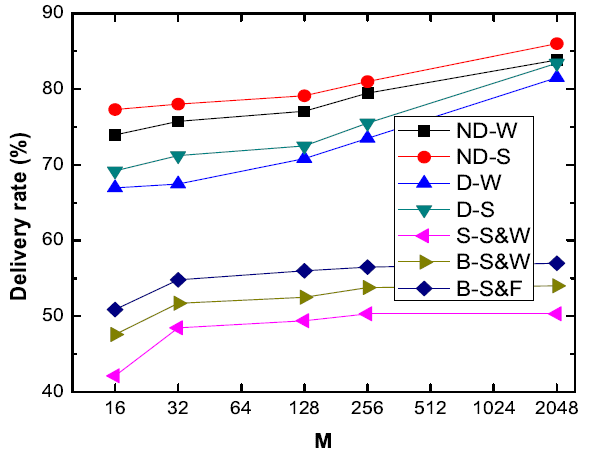 Real trace
Synthetic trace
Varying node density – latency
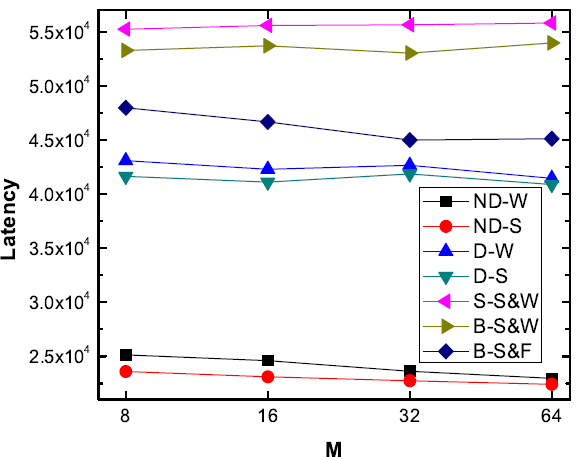 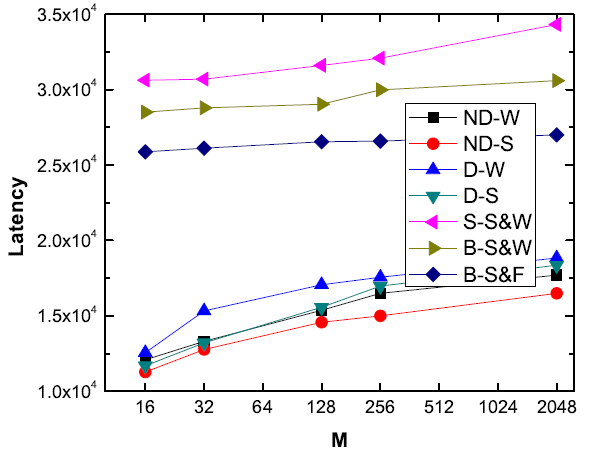 Real trace
Synthetic trace
Varying node density – # of forwardings
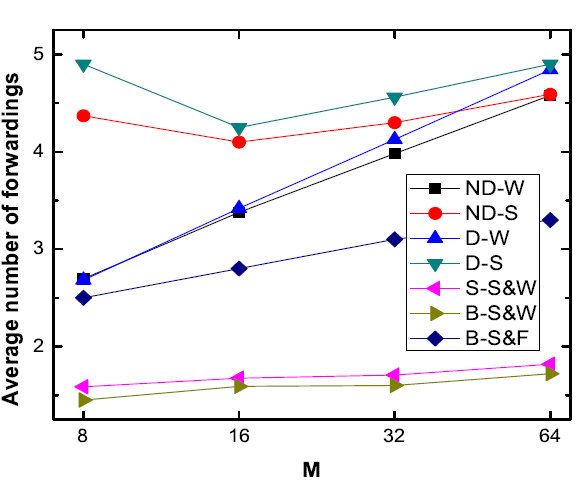 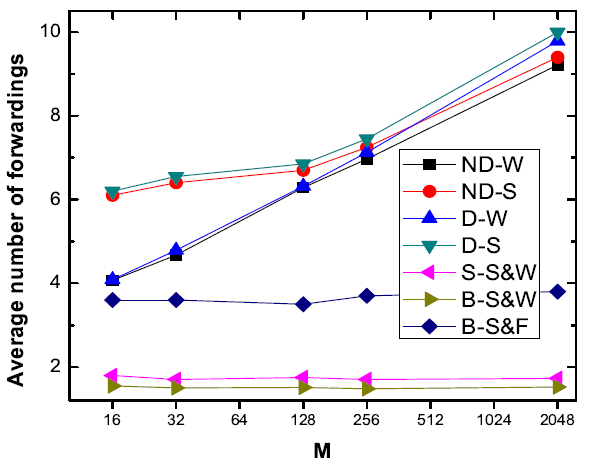 Real trace
Synthetic trace
Conclusions
Unstructured mobile contact space (M-space) 
	Static structured social feature space (F-space) 
Extract the most informative features to create a hypercube
Multi-path routing:
Feature-based, efficient copy management, and 	node-disjoint-based
Future work
Binary cubes to general cubes
Network coding, e.g., Fountain code
Questions ?
shortcut
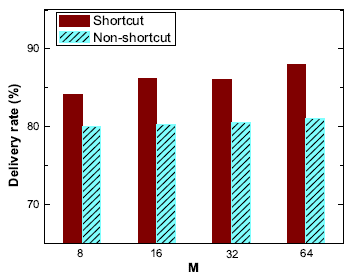 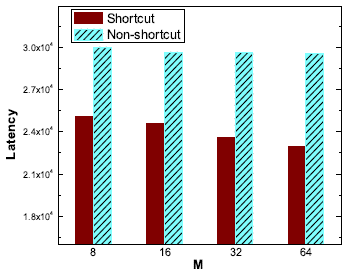 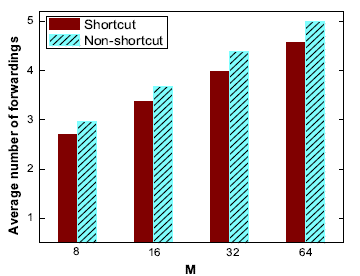 Comparing shortcut and non-shortcut with 100 packets in the real trace
Non-shortest path
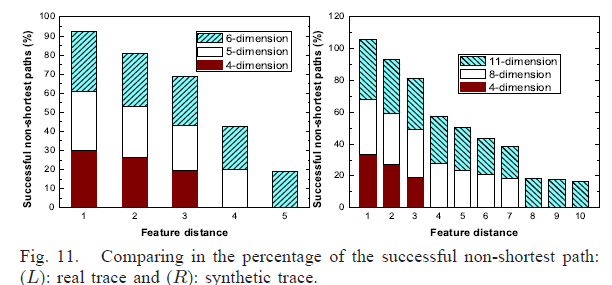